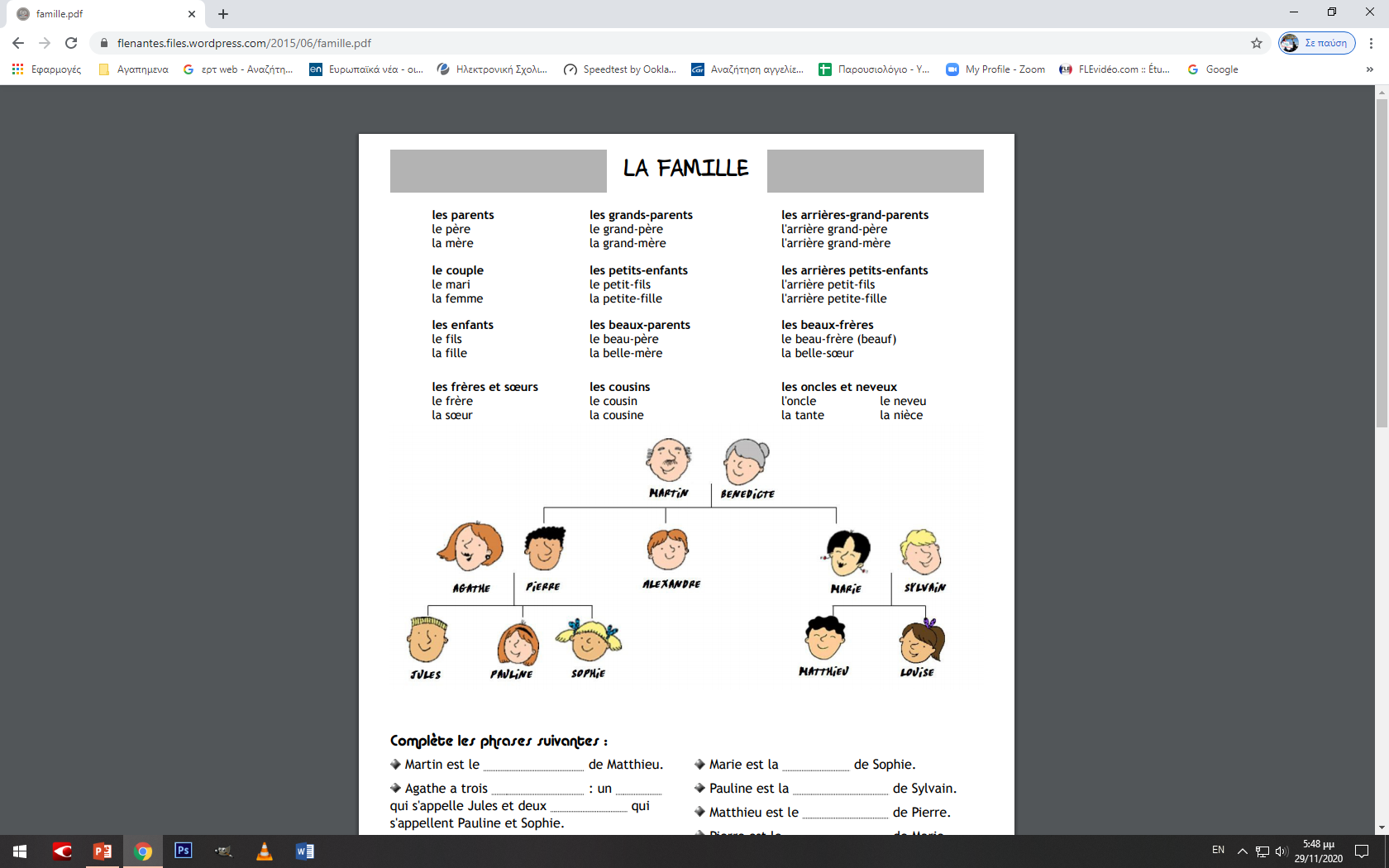 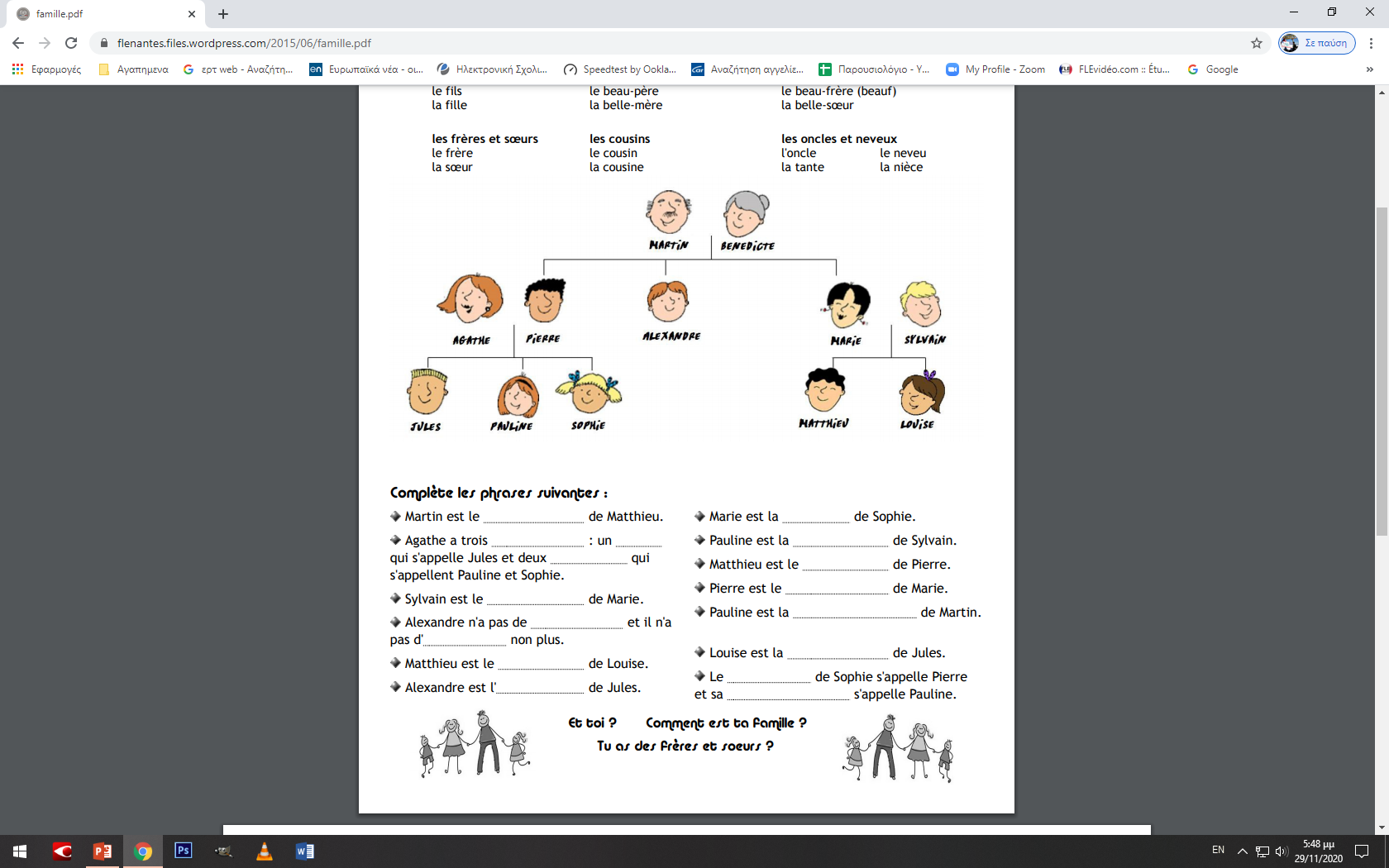 Questions:

1.Aujourd'hui je vais vous présenter...
 á mes amis
 à ma famille
 á mes copains

2.Où sont- ils?
 dans la cuisine
 dans la salle á manger
 dans le salon

3.Il y a...
 ma sœur, ma mère, mon père
 ma grand-mère, mon père, mon grand- père
 mon père, ma mère, mon petit frère

4.Comment s'appelle son frère?
 Nicolas
 Paul
 Henry
5.Où est sa sœur?
 au théâtre
 à la bibliothèque
 au cinéma

6.Comment s'appelle son oncle?
 Louis
 Robert
 Henry

7.Où est sa tante?
 elle danse à l'opéra
 elle chante à l'opéra
 elle chante au théâtre